To pull devil by the 
(дословно: «тянуть чёрта за хвост»)
Биться как рыба об лед
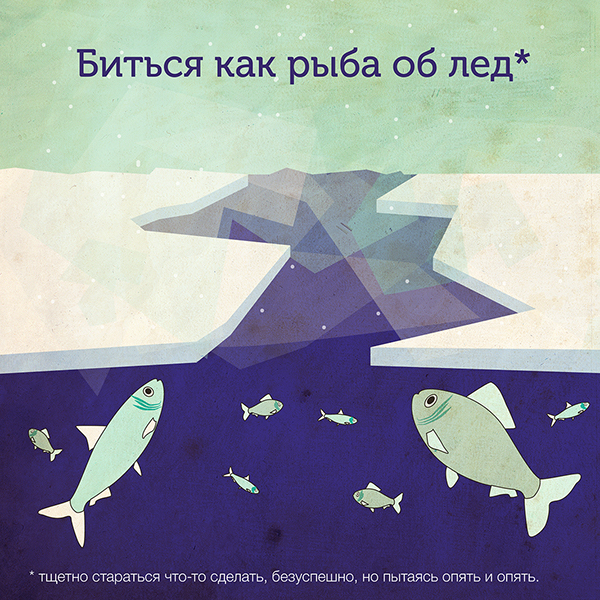 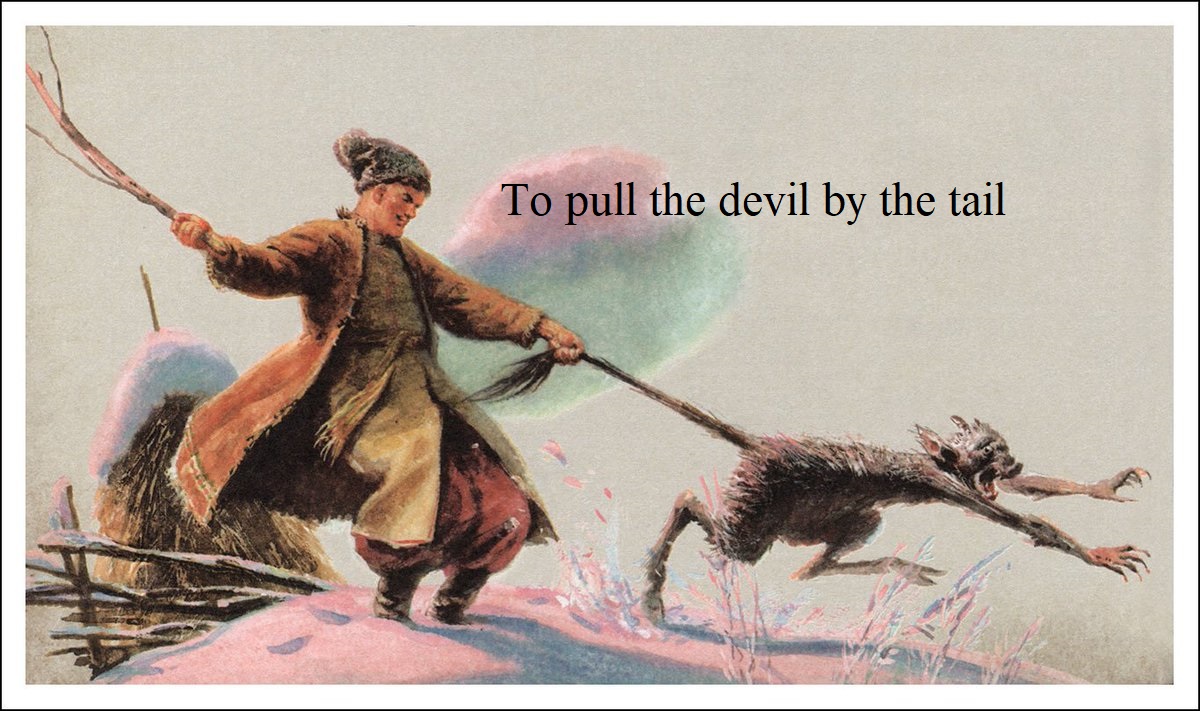 A big fish (дословно: "большая рыба").
Большая шишка; важная птица
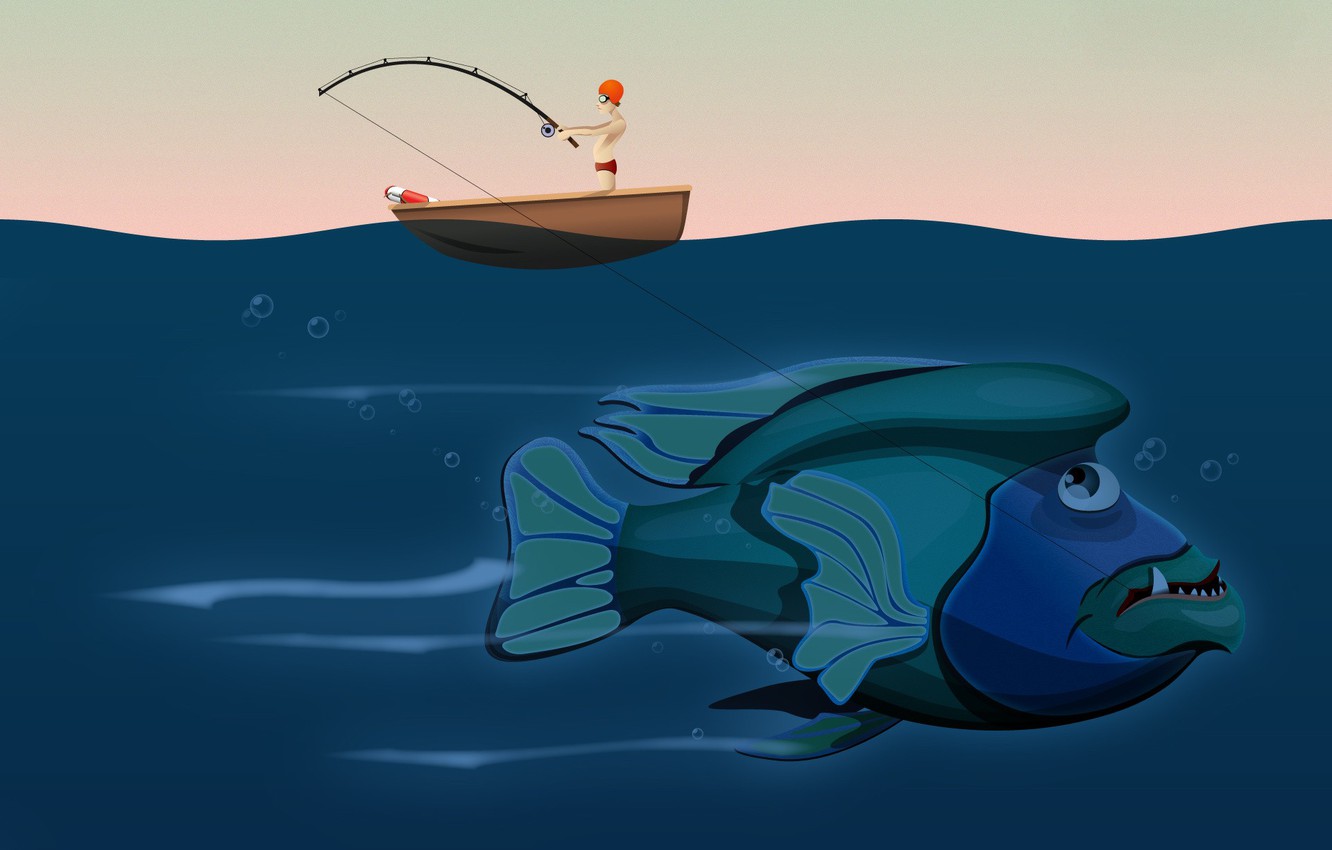 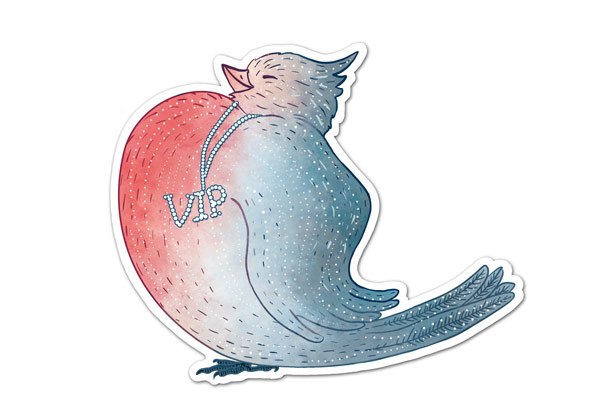 A storm in a teacup(дословно: "буря в чашке чая").
Буря в стакане воды
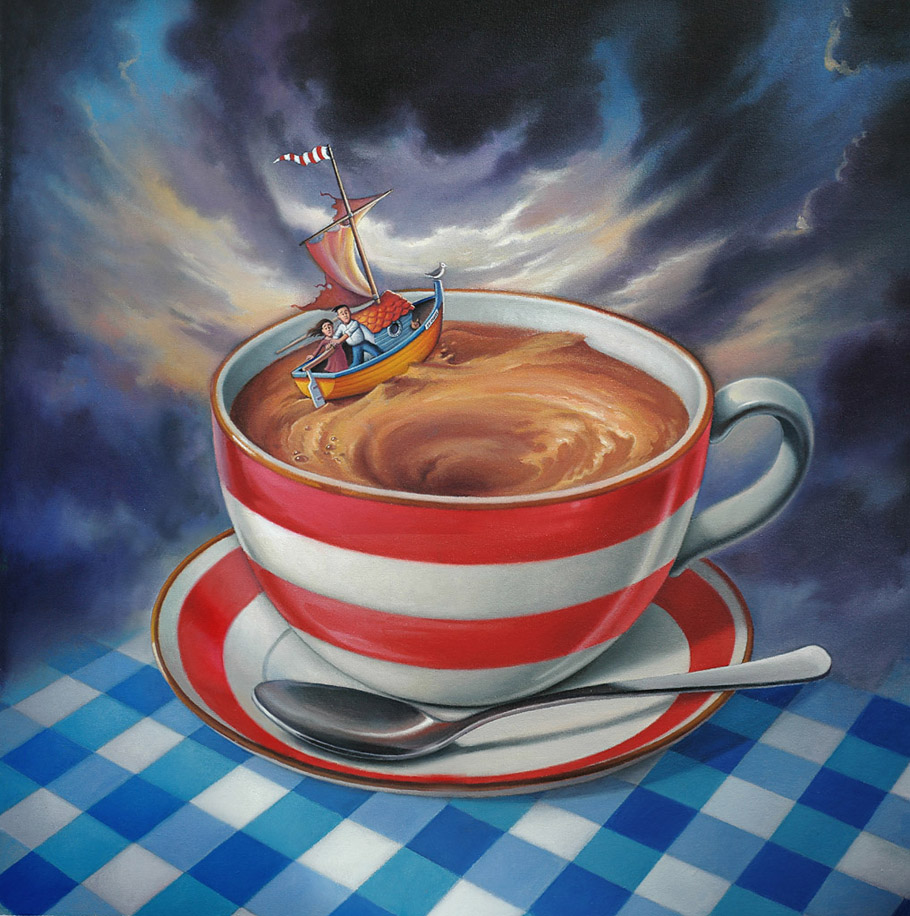 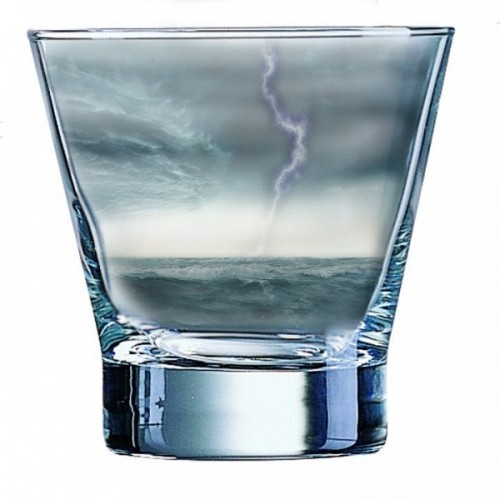 Deep down (дословно: "глубоко внизу")
В глубине души.
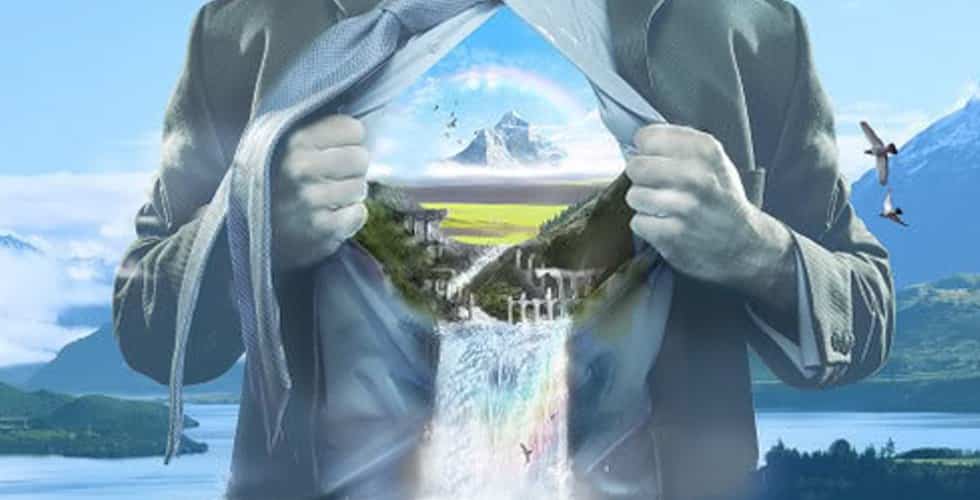 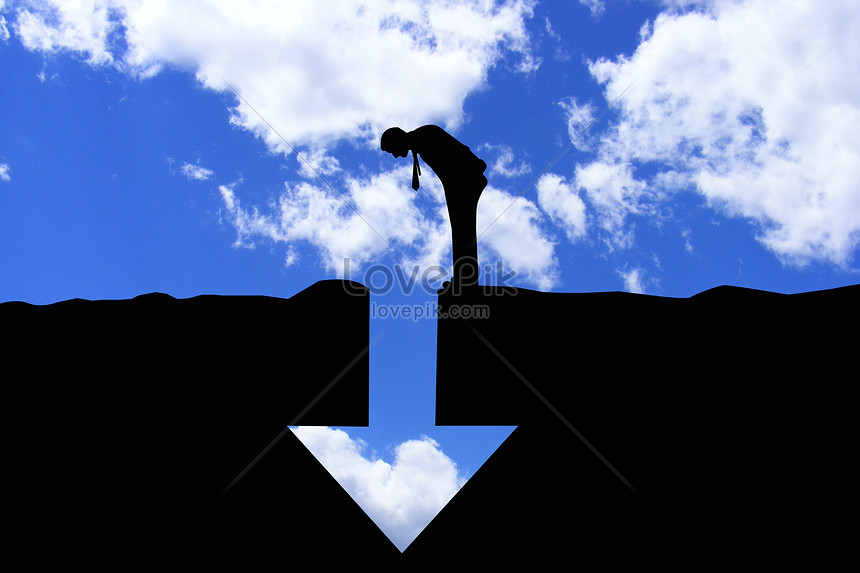 Rolling in money (дословно: "кататься в деньгах").
Денег куры не клюют
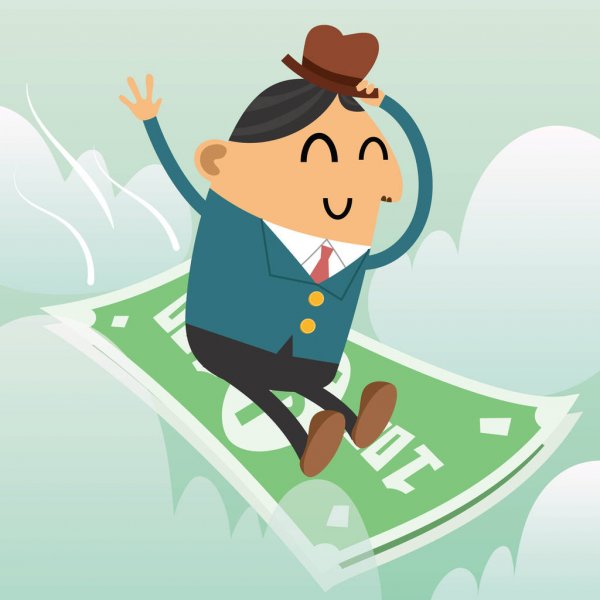 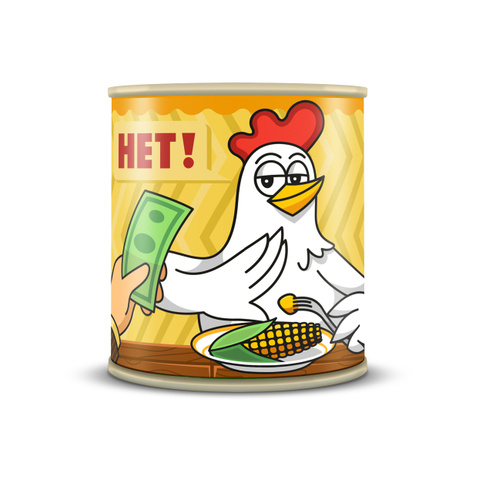